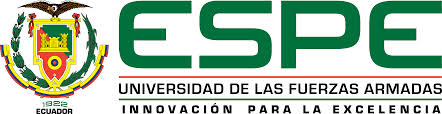 DEPARTAMENTO DE CIENCIAS ECONÓMICAS, ADMINISTRATIVAS Y DE COMERCIO
CARRERA: INGENIERÍA EN FINANZAS Y AUDITORÍA CPA.
TEMA: "PROPUESTA DE MEJORAMIENTO DE LA NORMA INTERNACIONAL DE CONTABILIDAD INVENTARIO (NIC 2), PARA LA EMPRESA ALIMENTOS BALANCEADOS AVIFORTE CÍA.LTDA”..
Egresada: ANDREA GENOVEVA CAJAS JARRÍN
Director: José Morales
Codirector: Cesar Segovia
AGOSTO  2016
Temario
Historia de  la Compañía “Alimentos Balanceados Aviforte Cía.Ltda”
Objetivos
Definición de Términos a usar en la NIC 2
Propuesta de Mejoramiento de la NIC 2
Conclusiones
Recomendaciones
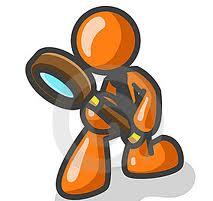 Se dedica a la elaboración, comercialización de insumos balanceados para animales, distribución y venta de productos veterinarios, a su vez comercialización de insumos y equipos avícolas y a la comercialización de pollitos BB.
Planteamiento del Problema
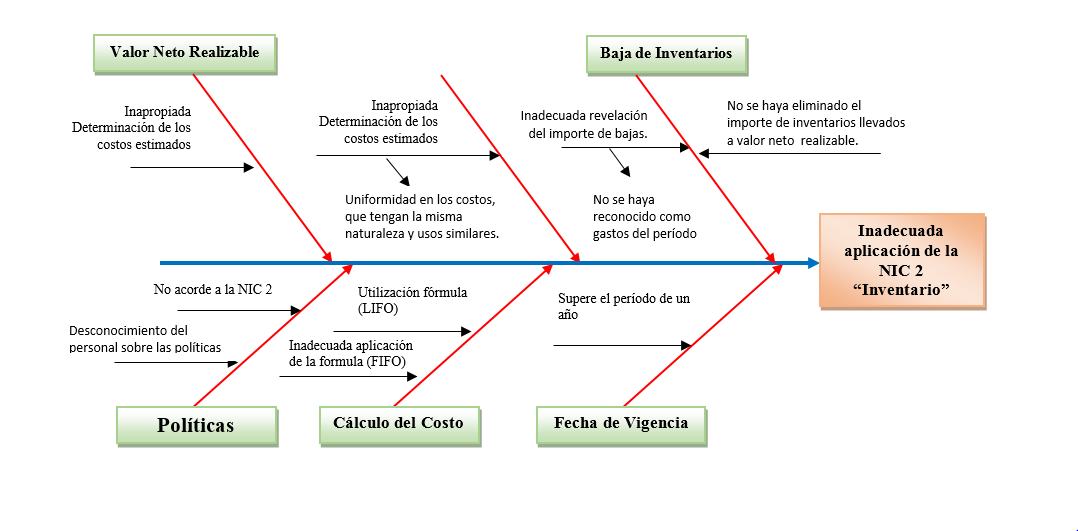 Medición de los Inventarios
OBJETIVOS
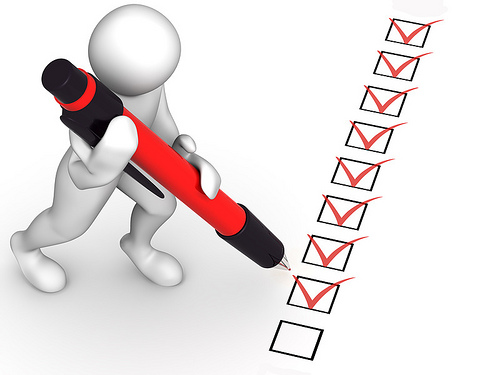 General
Proponer el mejoramiento de la Norma Internacional de Contabilidad Inventario    (NIC 2), para la empresa Alimentos Balanceados Aviforte Cia.Ltda,  ubicada en la Ciudad de Quito, Provincia de Pichincha.
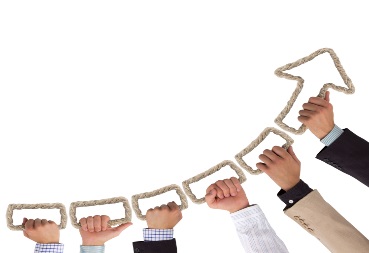 Objetivos Específicos
Determinar de forma adecuada el valor razonable de los inventarios dentro de la compañía, de acuerdo a los criterios de la NIC 2 (Inventario), con la finalidad de identificar el valor económico de la empresa.
Identificar las falencias en las cuentas contables relacionadas al inventario que existe en la compañía, para realizar la modificación de la NIC 2 (Inventarios), con el fin de obtener una adecuada valoración de los inventarios y sus correspondientes registros contables, así como de la correcta presentación en los Estados Financieros aplicando las NIIF, obteniendo de esta manera la real capacidad económica con resultados confiables.
Expresar de la manera más adecuada los registros de costos, gastos y consignaciones, aplicando lo dispuesto por la NIC 2 (Inventarios), demostrando de esta manera si han existido modificaciones significativas que se dieron al cambio de los PCGA a NIIF.
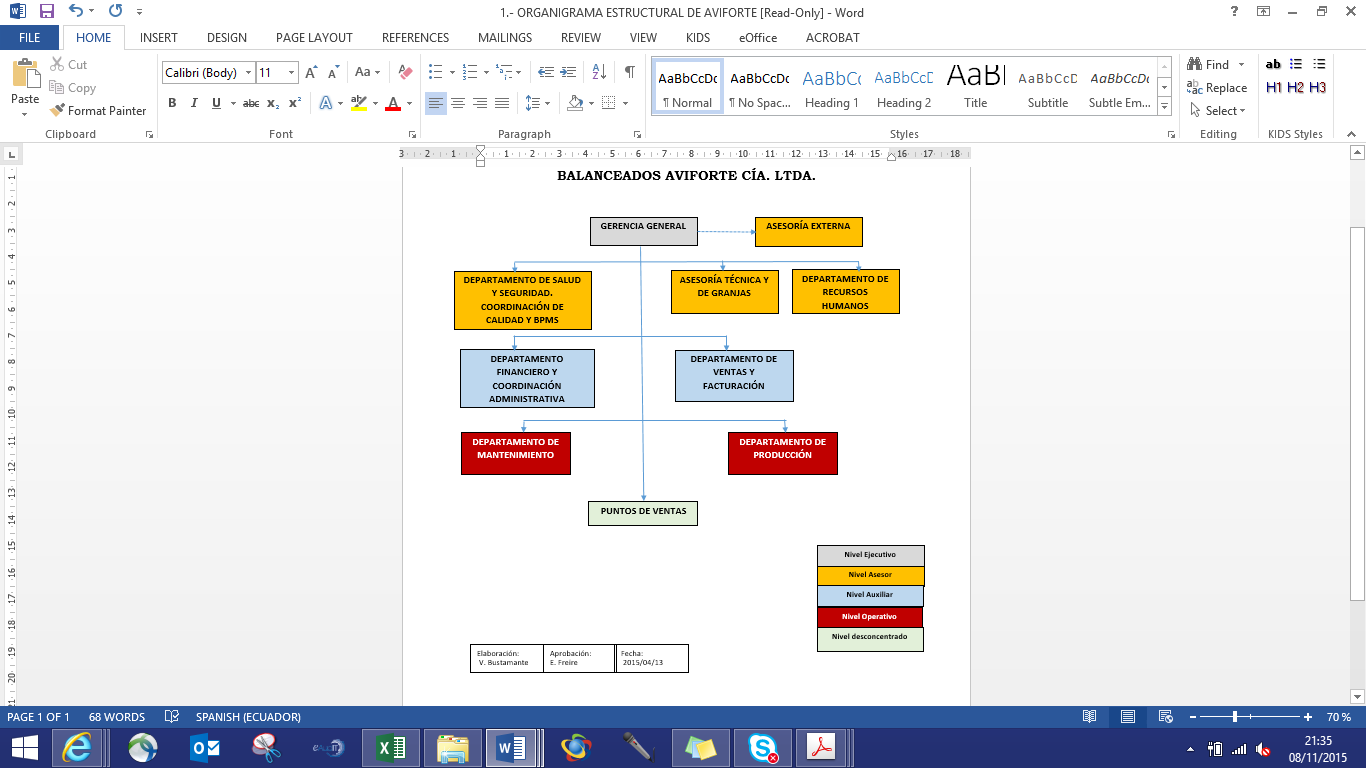 Organigrama Estructural
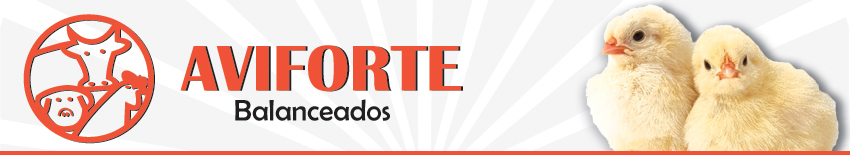 Facilidades de pago de hasta 45 días de plazo para cancelar sus obligaciones.
clientes
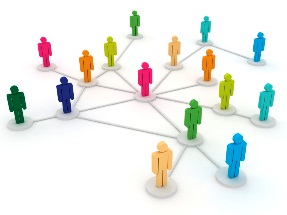 Calidad, variedad, a buenos precios.
PROVEEDORES
Las ventajas que estos competidores:
Mercado estable.
Ingreso económico moderado,
Ubicación idónea,
Precios cómodos,
Calidad
competencia
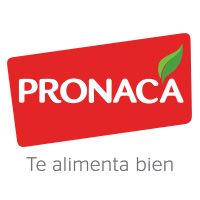 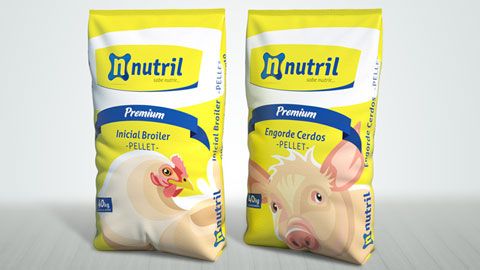 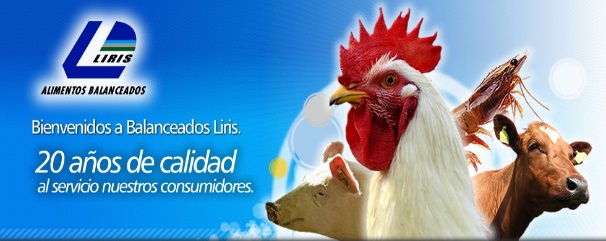 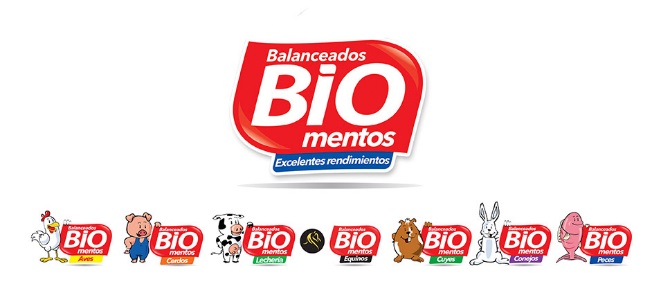 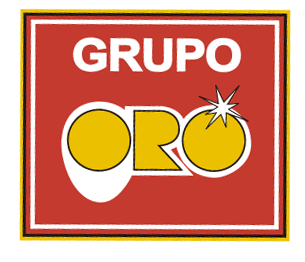 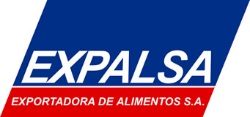 Índices financieros
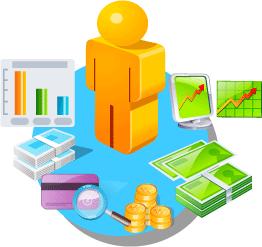 MATRIZ FODA
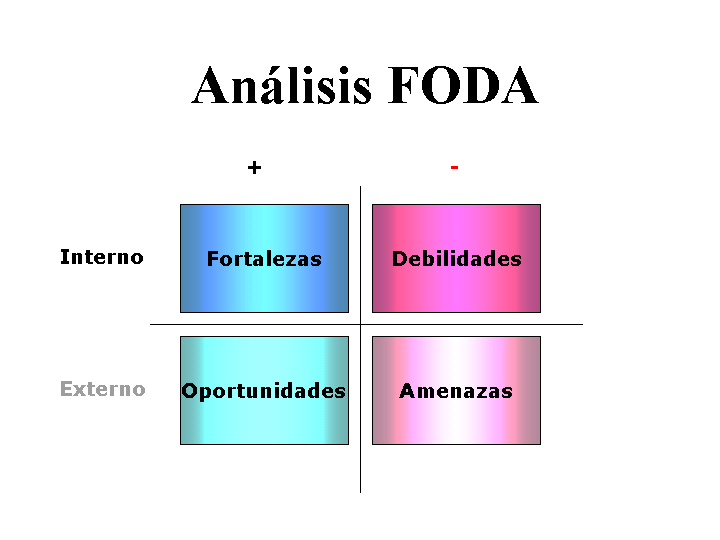 MATRIZ FODA
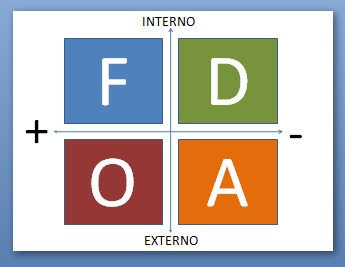 Definición de Términos a usar en la NIC 2 “Inventario”
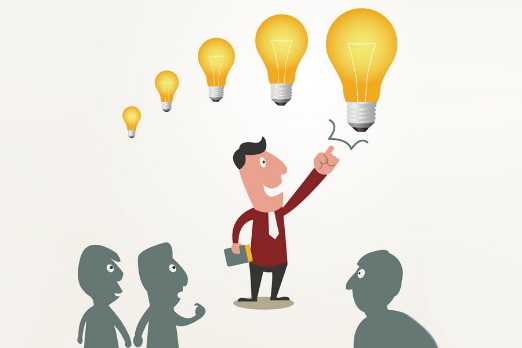 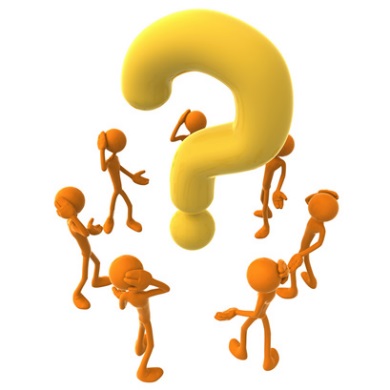 Definición de Términos a usar en la NIC 2 “Inventario”
Inventarios:
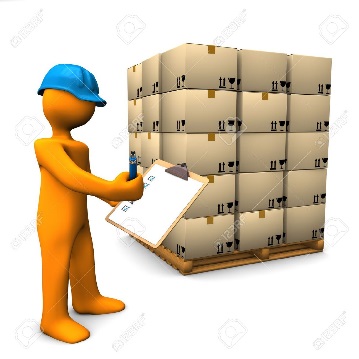 Destinados para ser vendidos en el curso normal de las operaciones.
Proceso de producción para venderse en la forma de materiales.
Suministros para ser consumidos en el proceso productivo.
Valor Neto Realizable “VNR”:
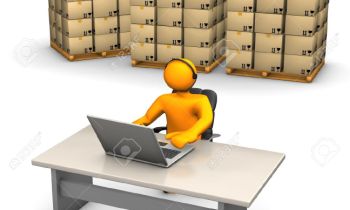 Es el precio estimado de venta de un activo en el curso normal de las operaciones, menos los costos estimados para terminar su producción y los necesarios para llevar a cabo su venta.
Valor Razonable:
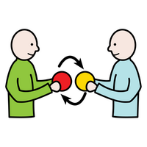 Es el importe por el cual puede ser intercambiado un activo, o cancelado un pasivo, entre un comprador y un vendedor interesado y debidamente informado, que realizan una transacción libre.
Medición:
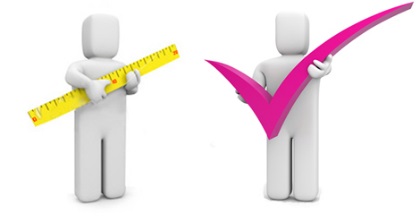 Los inventarios deben medirse al menor entre el costo y el valor neto realizable.
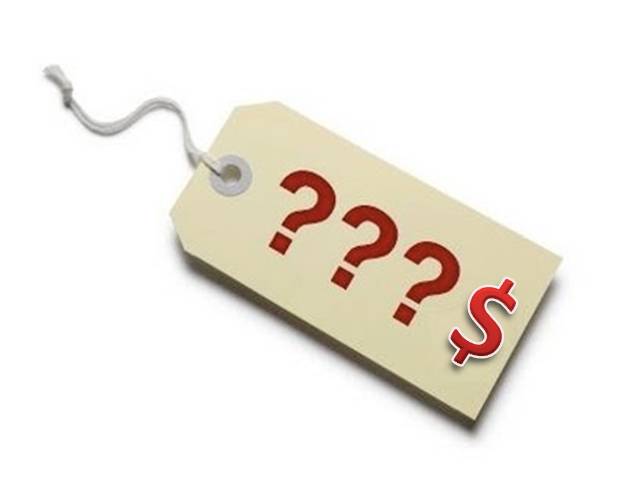 PROPUESTA DE MEJORAMIENTO DE LA “NIC 2”
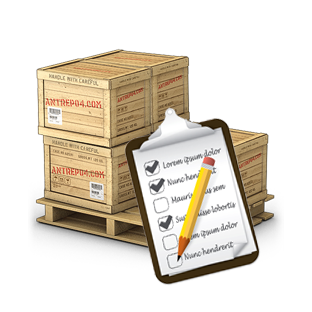 COSTOS DE LOS INVENTARIOS
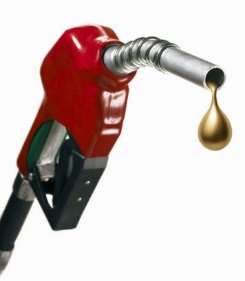 COSTOS VARIOS
De acuerdo a la NIC 23 no mantiene activos cualificados.
OTROS COSTOS INCURRIDOS
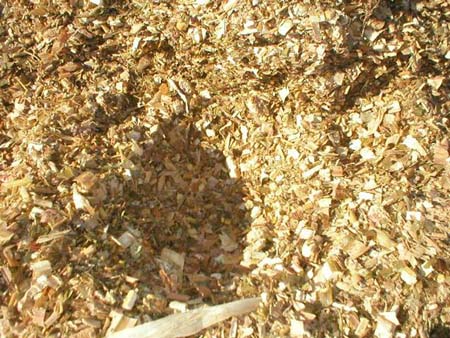 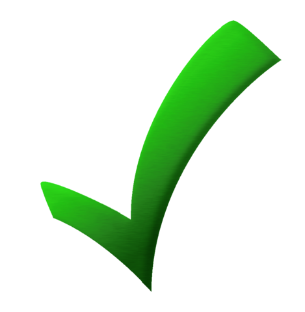 Gastos
Mermas
COSTOS FINAL DE INVENTARIO
Combustible para el transporte de mercadería, para lo cual se obtuvo el costo real de los inventarios mantenidos para la venta:
Reclasificación del gasto al costo:
El mayor contable de la cuenta  de inventarios con su saldo final es:
VALOR NETO REALIZABLE
VNR
Precio de Venta Estimado
Costos Estimados
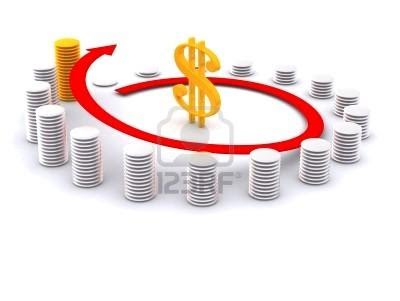 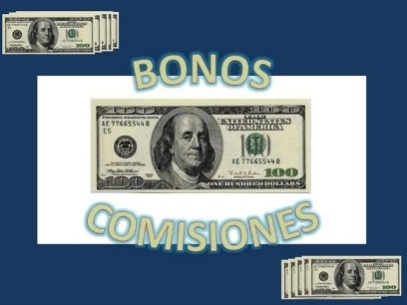 16%
Margen de ventas
90872,1
Cálculos:
Las existencias se 
valoran al menor entre
el costo de adquisición 
y el valor neto realizable.
VALOR DE LAS 
EXISTENCIAS
SE COMPARA:
COSTO
Adq. o Producción
EL MENOR
VNR
Valor Neto Realizable
Hacer ajuste contable cuando COSTO > VNR
VALOR REGISTRADO EN LIBROS:
Contabilización:
Mayor Contable:
DETERIORO
Asiento contable 2015:
Asiento contable 2014:
RECONOCIMIENTO DE GASTO
PROPUESTA DE POLÍTICA – CONTROLES Y ORGANIGRAMA  DEL INVENTARIO
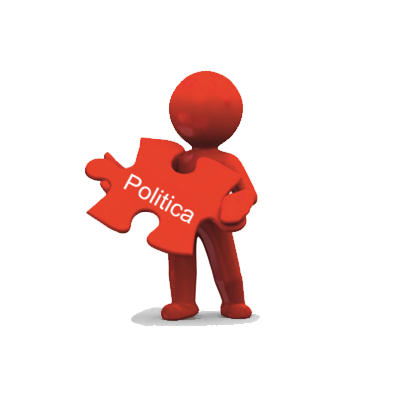 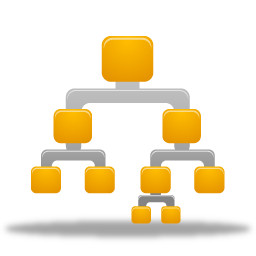 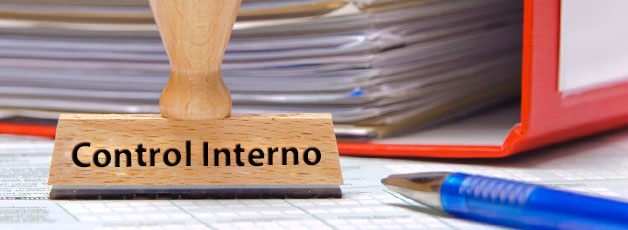 Se estableció:
Control Físico de Inventario
Estructura Organizacional
CONTROL FÍSICO DE INVENTARIO
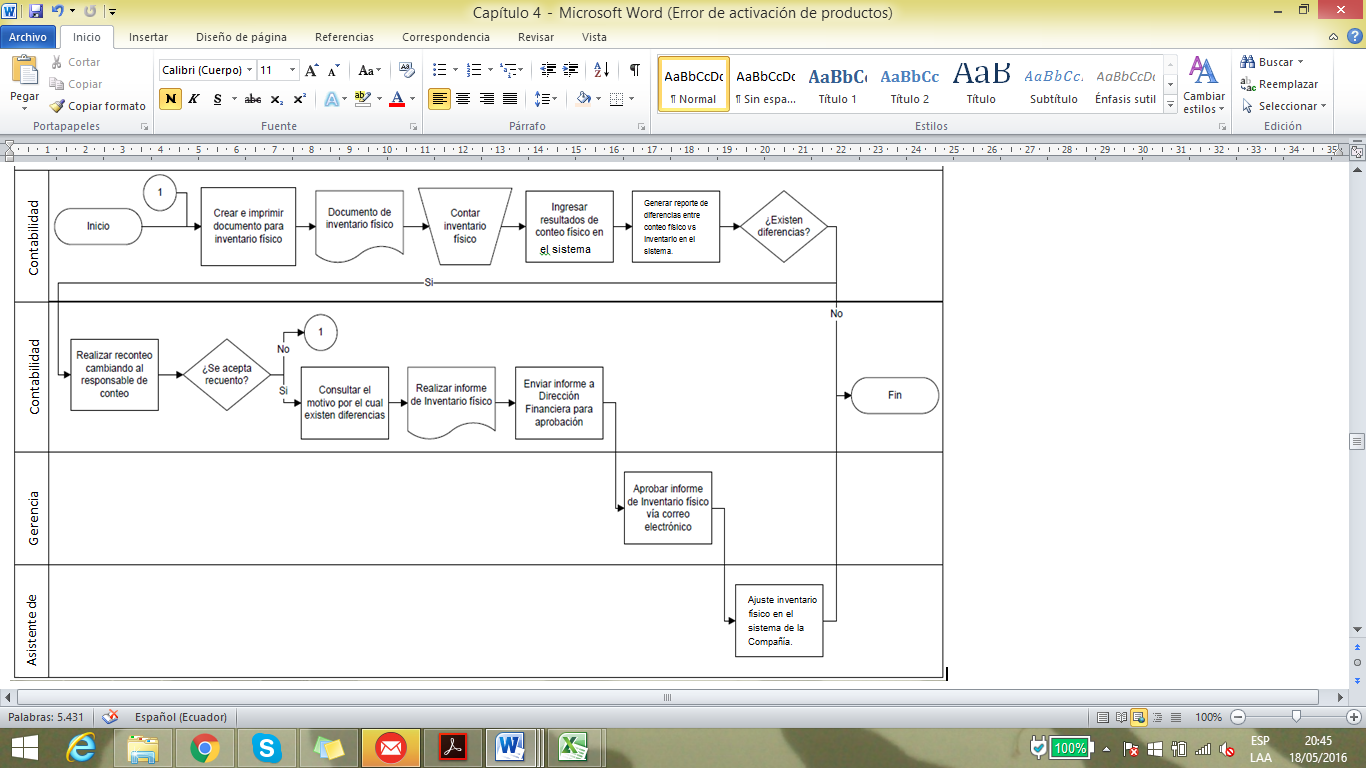 ORGANIGRAMA ESTRUCTURAL
ORGANIGRAMA DE POSESIÓN O PERSONAL
ORGANIGRAMA FUNCIONAL
CONCLUSIONES Y RECOMENDACIONES
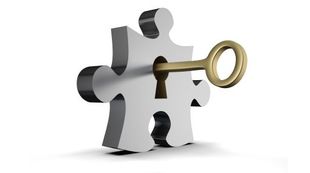 CONCLUSIONES:
RECOMENDACIONES:
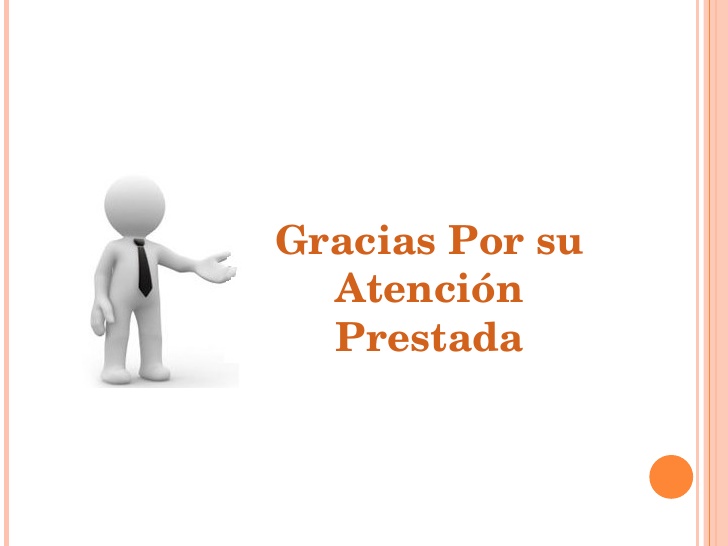